officePLUS
20XX年
年终总结ppt
Year end summary
年度工作及完成情况
01
目录
存在不足及改进措施
02
contents
来年需要做好的工作
03
1
PART ONE
年度工作及完成情况
Lorem ipsum dolor amet consectetuer sit  consectetuer
年度工作及完成情况
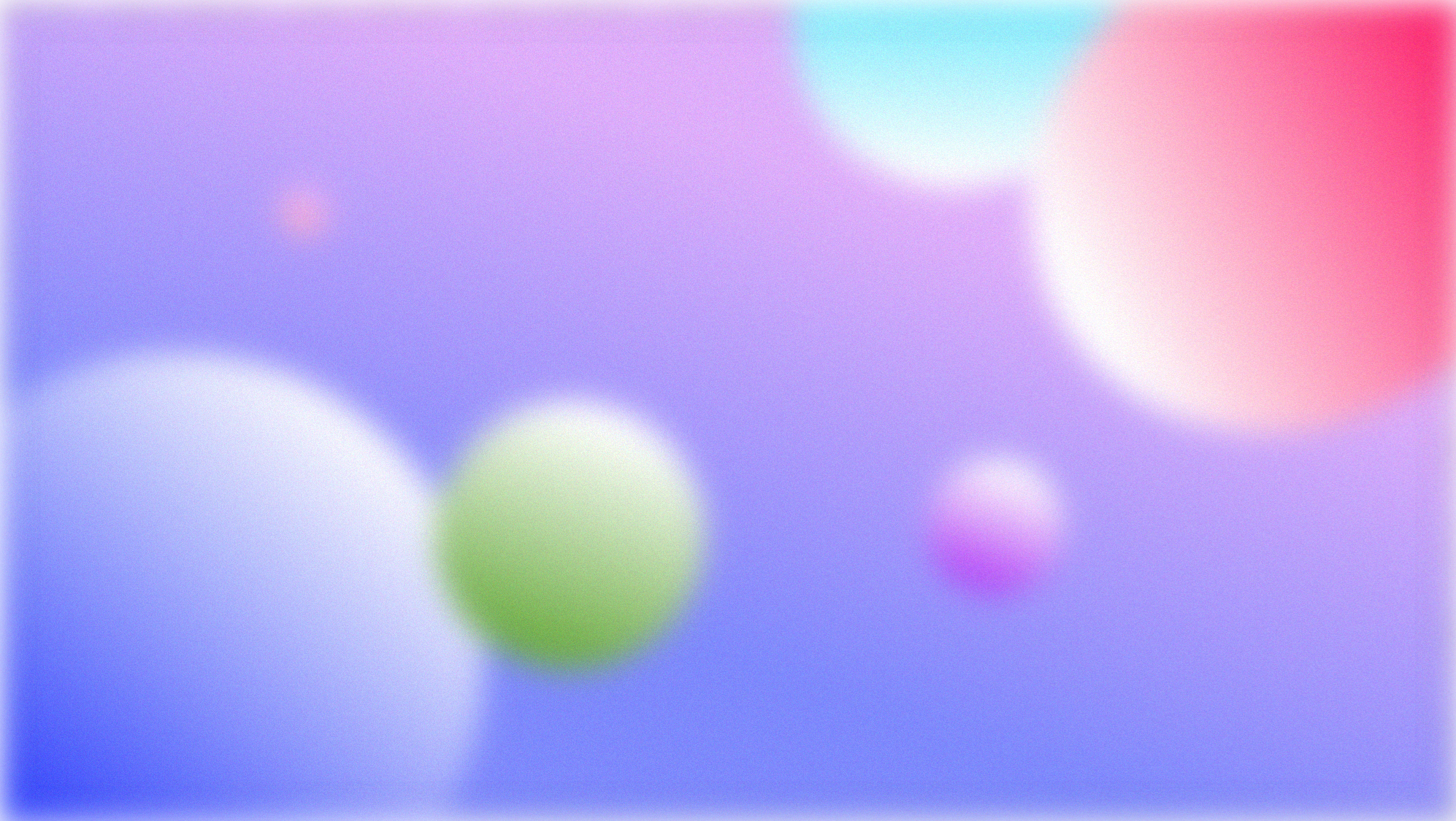 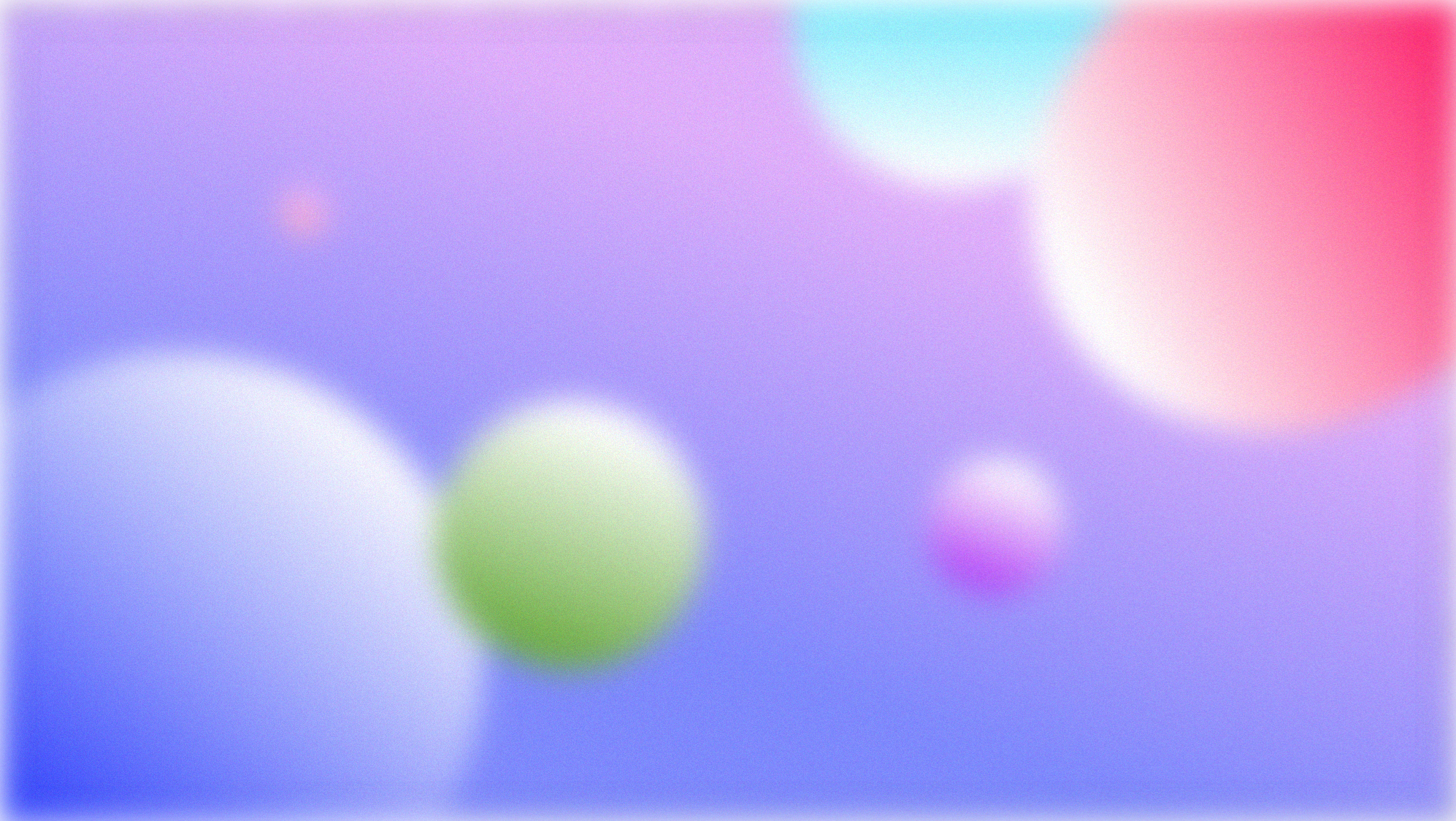 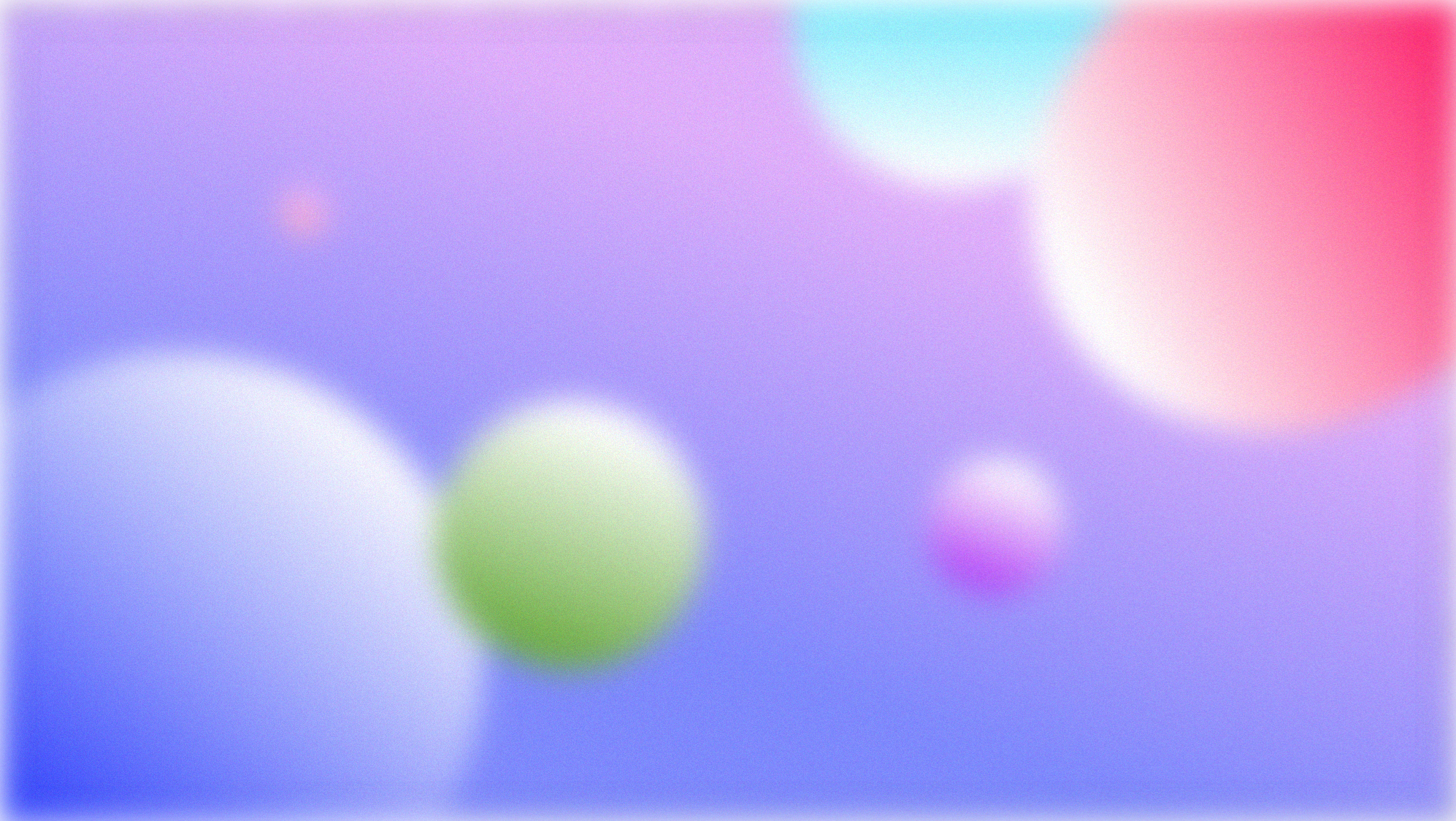 01
02
03
合理安排人员及技术支持，顺利进行明源ERP系统、OA系系统以及各后续技术支持在杭州公司的推广运用。
公司搬迁之后，我们组织按计划完成弱点系统的安装部署、光纤移机、保障搬迁后公司员工正常使用电话网络办公。
顺利完成了杭州公司共享服务器架设、各个业务模块的对应权限设置，以及后期的权限，文件夹管理一切正常。
年度工作及完成情况
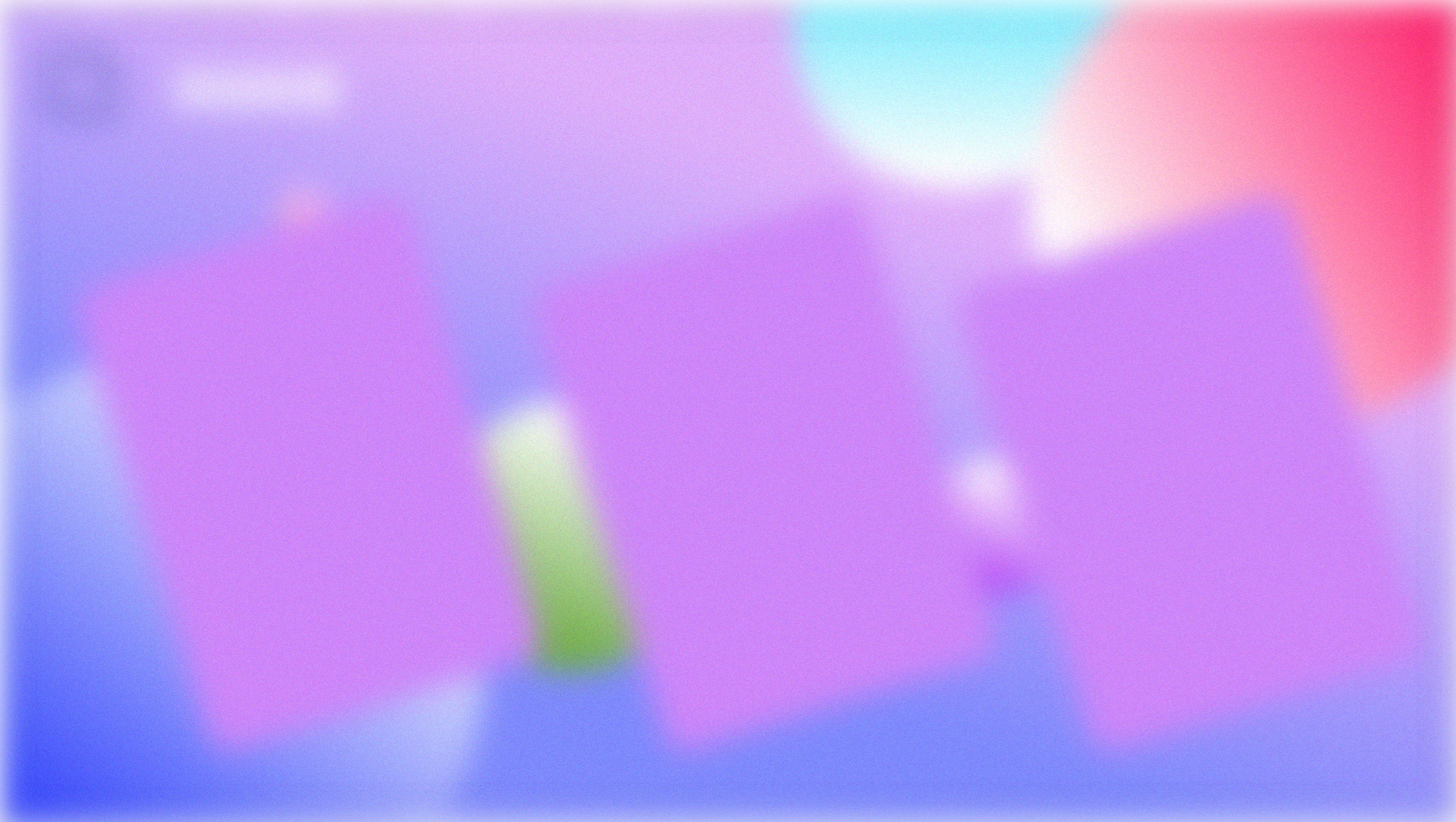 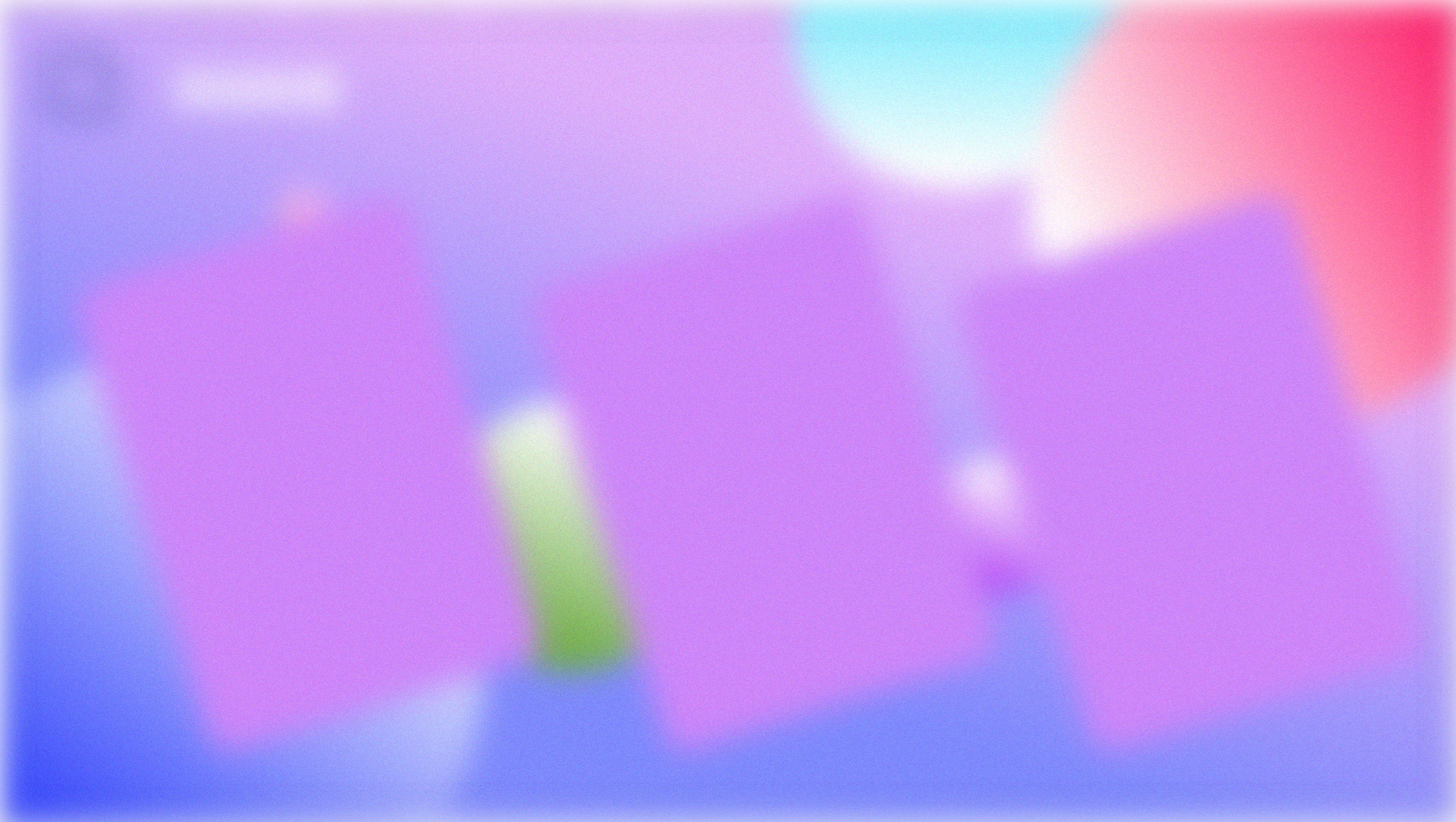 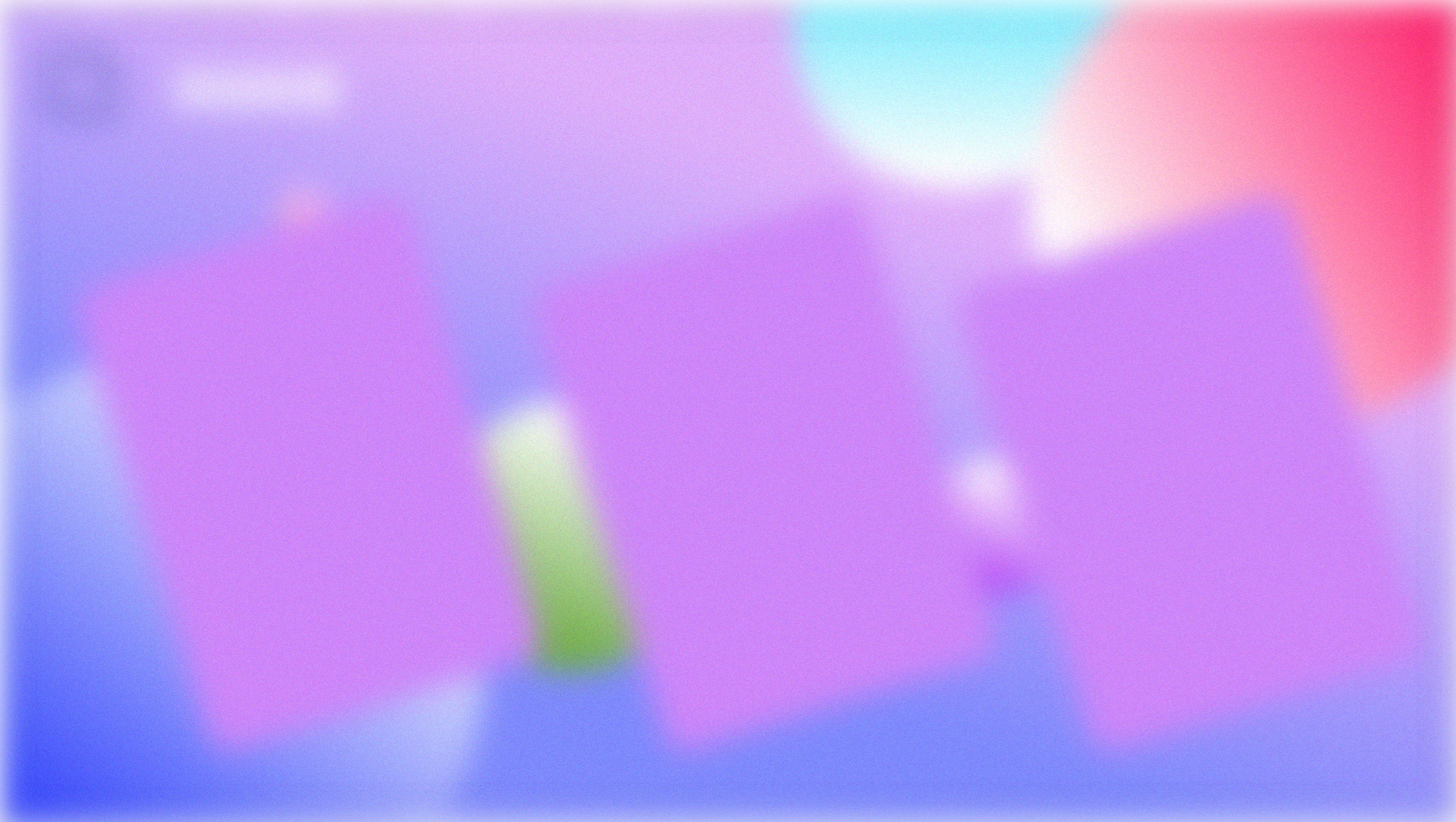 合理安排人员以及技术支持，完成富士施乐扫描组件与公司AD域结合，将扫描文件直接发到员工邮箱，极大地提高了扫描的效率。
顺利完成考勤系统的安装部署及测试，保障公司员工能够正常使用指纹考勤上下班、开门，考勤管理员可以正常导出数据以备使用。
完成九龙山项目现场办公室搬迁网络电话系统安装，光纤电话申请、投影设备的安装部署工作以及完成公司电话的的彩铃制作项目。
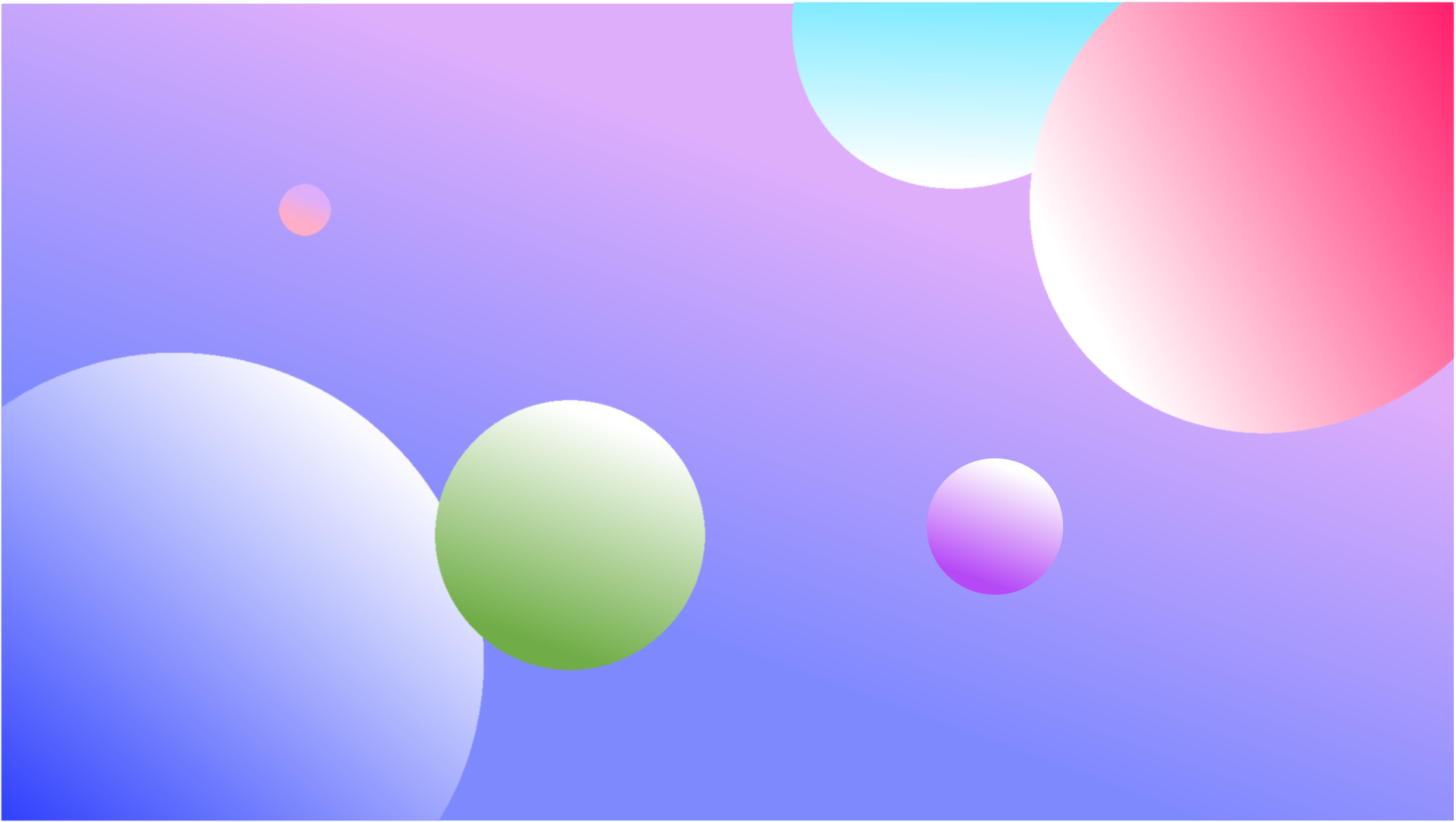 年度工作及完成情况
01
完成现场VPN设备部署，实现项目现场网络无缝互访集团系统、杭州公司各类系统。
定期导出OA、明源ERP统计报表，并通过各种途径告知公司同事等。
02
03
04
协助完成电子类预算、以及固定资产、低值耐用品及时登记、贴标签。
顺利完成年度固定资产清查工作，以及完成员工入账账号、邮箱、共享等权限开通。
2
PART TWO
存在不足及改进措施
Lorem ipsum dolor amet consectetuer sit  consectetuer
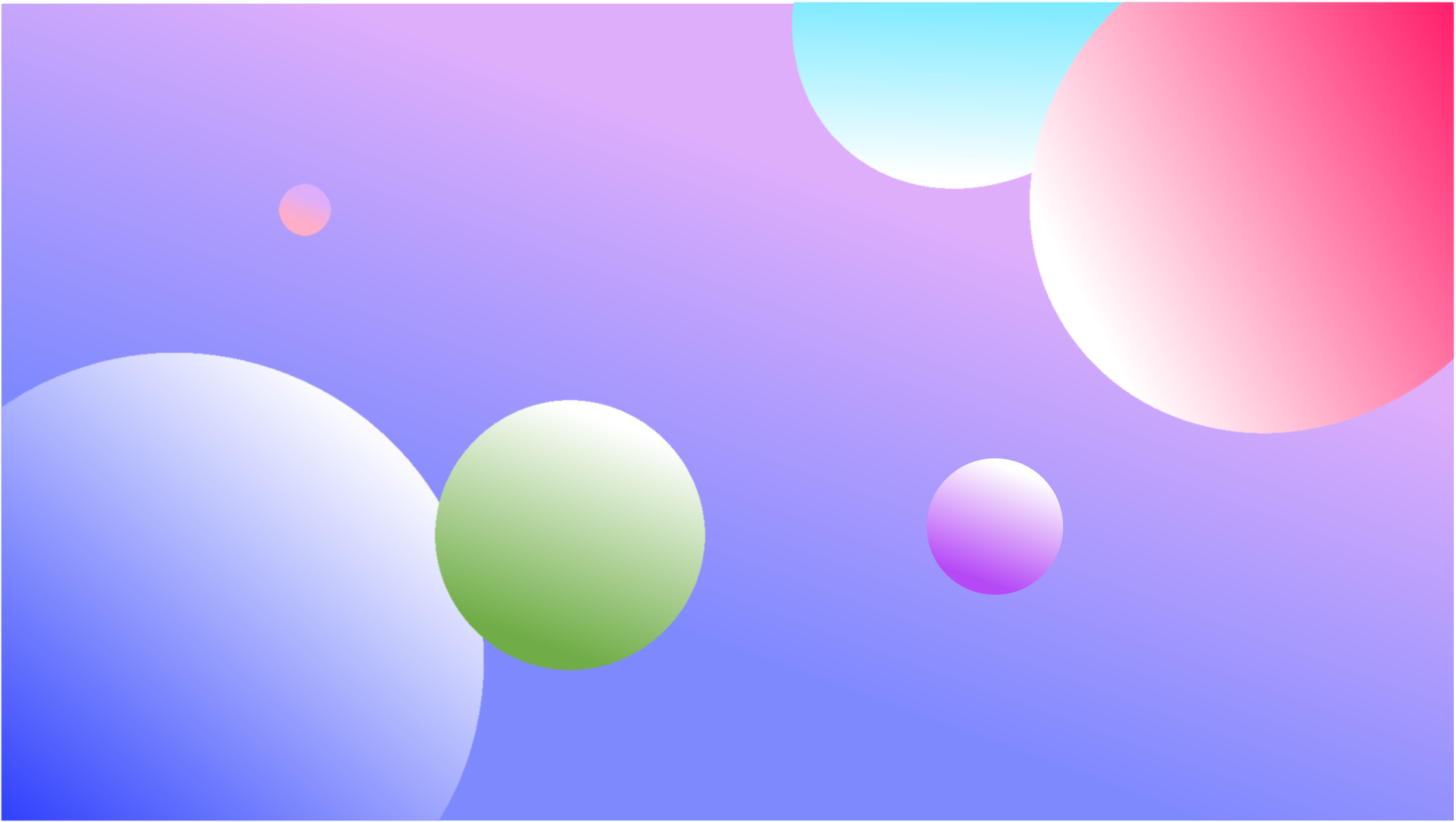 存在不足及改进措施
年底工作已经结束，回想自己在公司半年来的工作，虽然项目滞缓，但是各项工作扔然在展开持续进行，但是许多工作仍有不尽如意的之处，总结起来存在不足的地方主要有以下几个方面。
存在不足
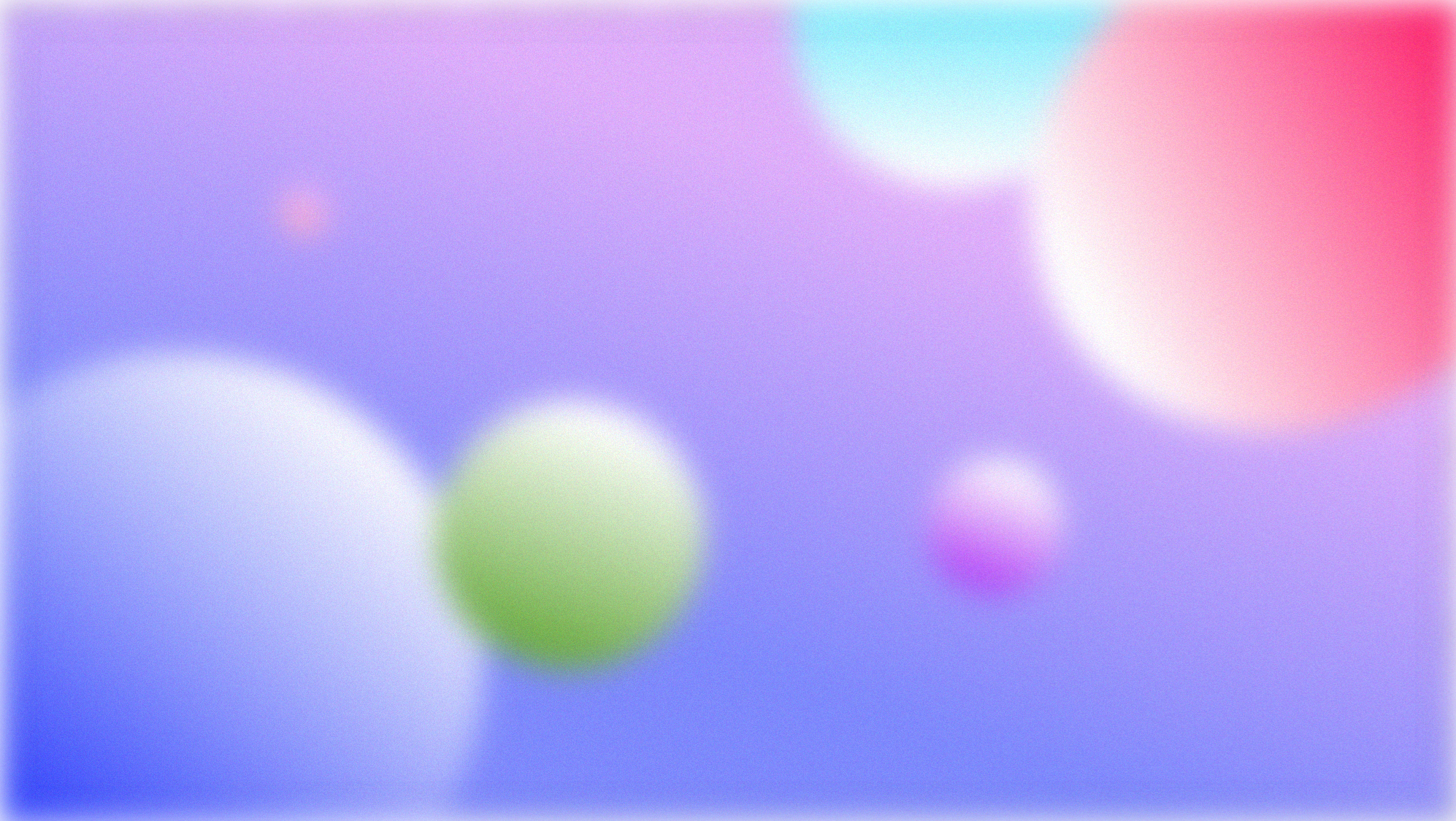 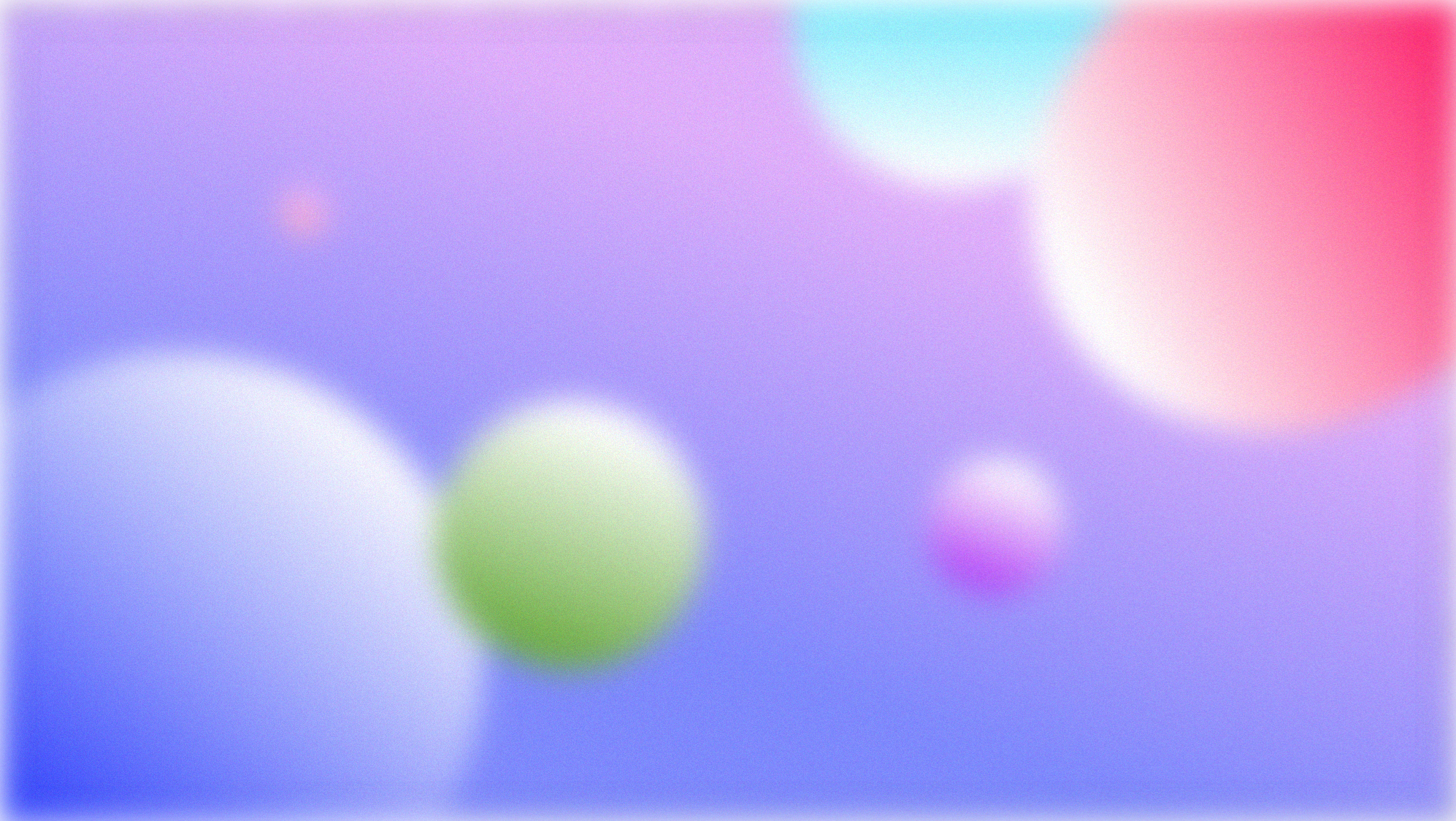 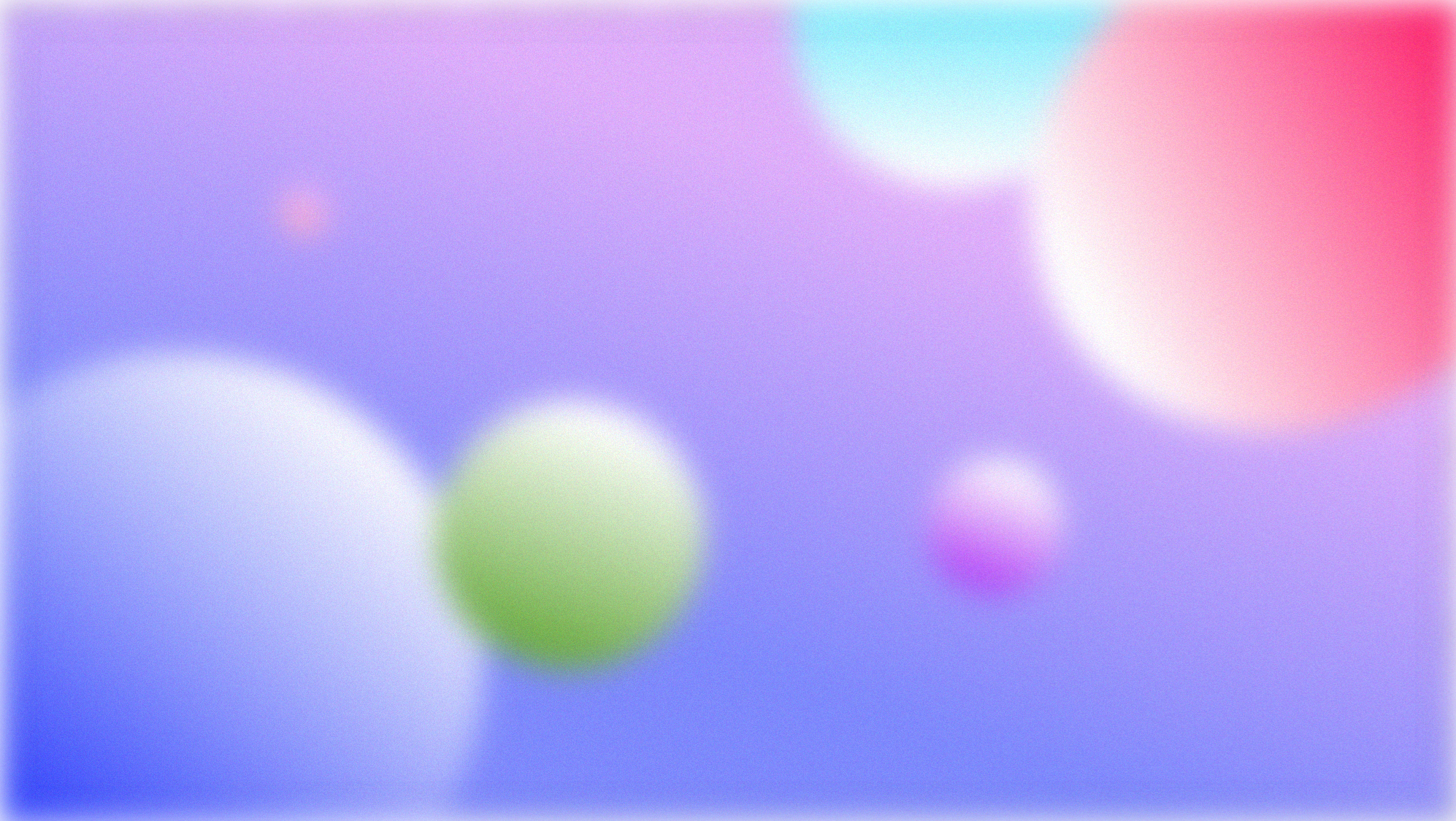 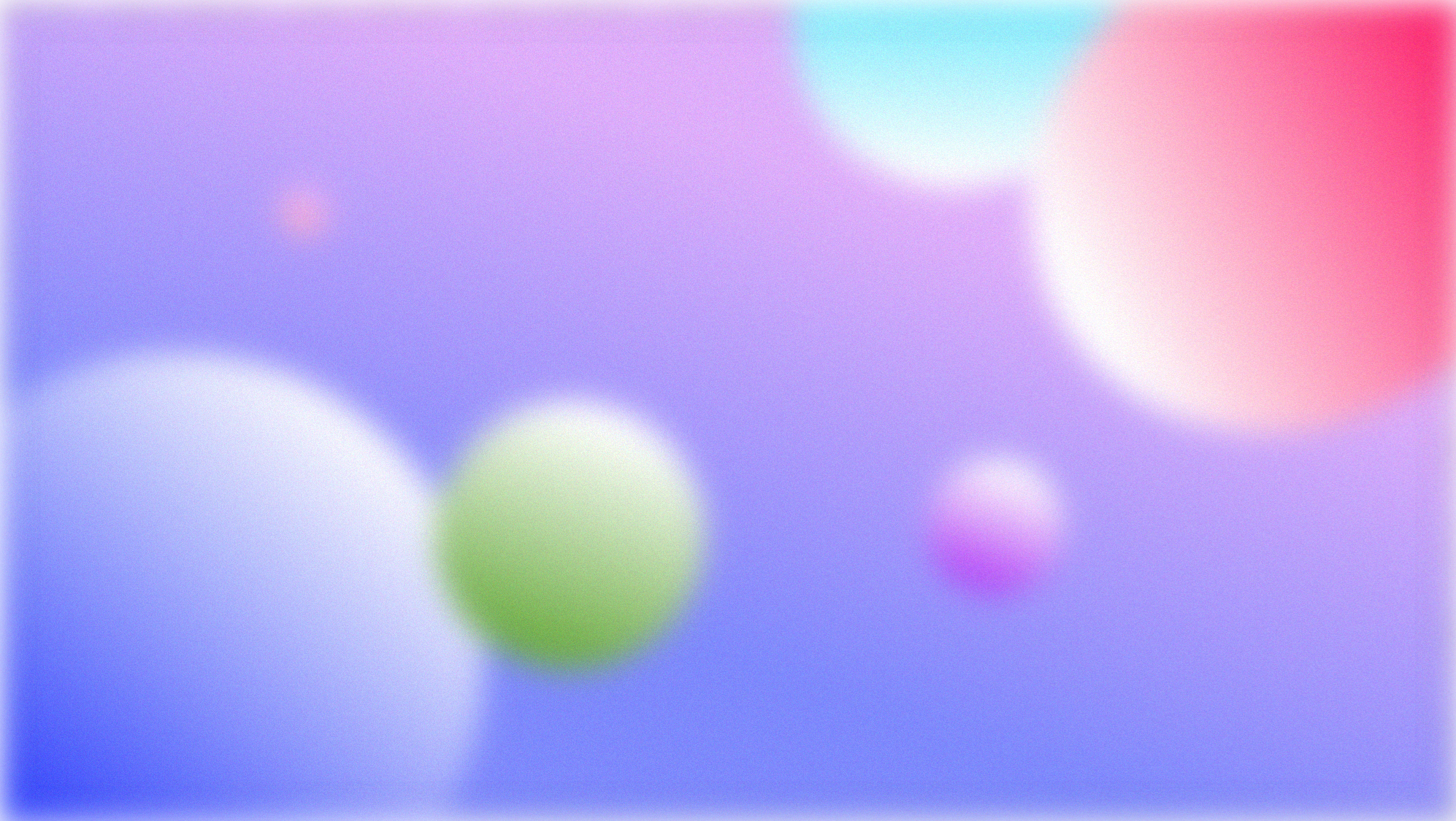 主动性不足，在工作经常遇到重复性的问题，没有主动记录下来，并定期参加培训。
固定资产管理还不够细致，对此针对固定资产台账则实施跟踪，发现变动及时更新。
个人存在懒惰思想、不善于开动脑筋，贯彻上级精神照抄照搬，不会举一反三。
工作形式化，只是为了应付而准备一些资料，未能真正将工作常态化、持久化。
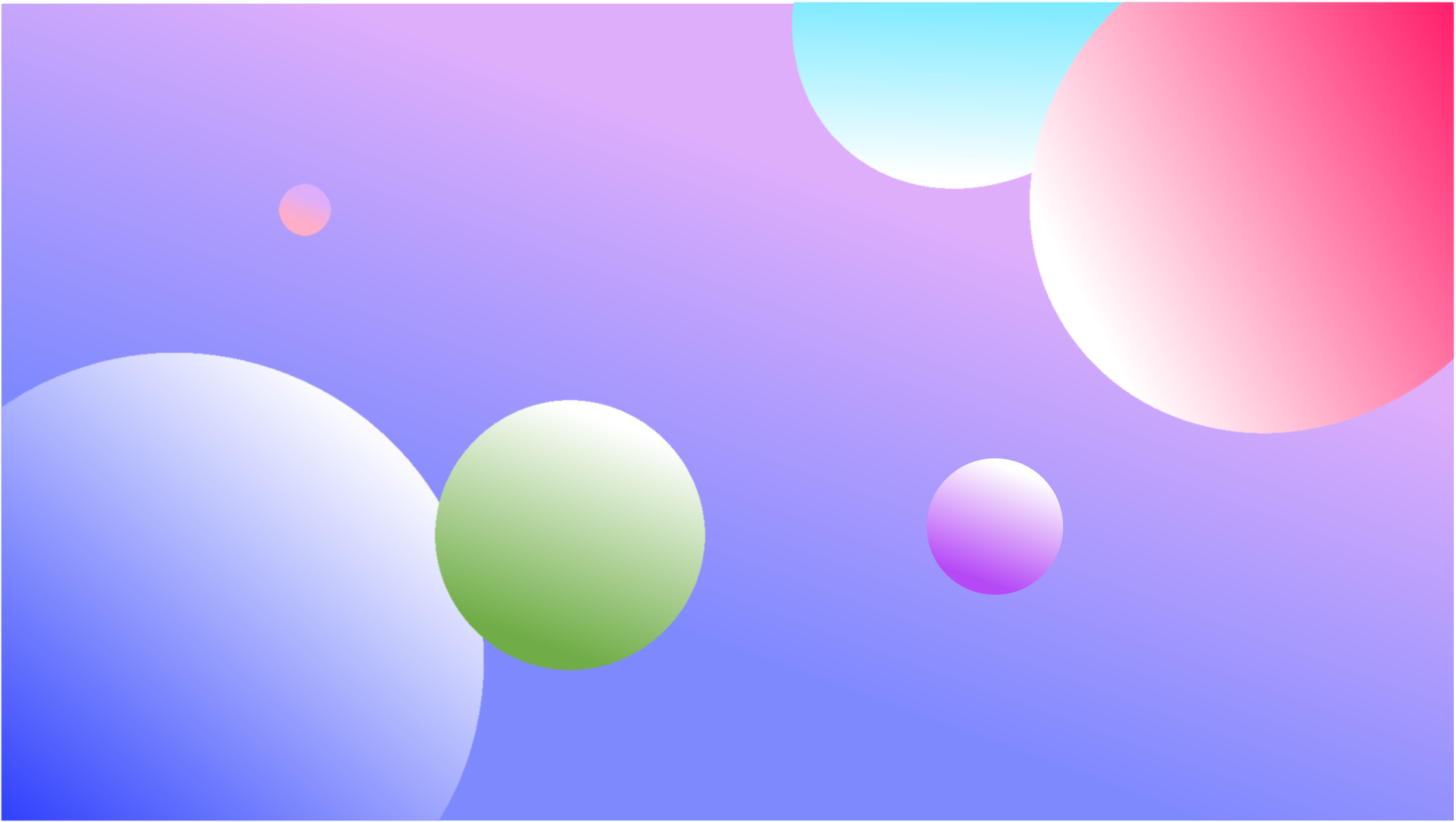 改进措施
01
02
03
TWO
ONE
THREE
强化意识
不断学习
督促落实
从思想上清楚懒的根源，强化自己的责任意识，每天深入现场不少于4个小时，每月坚持学习业务知识不少于3000字。
通过理论学习，不断开拓工作思路，敢于打破旧模式，改变一些习以为常的东西，不仅自己要做，也要带动同事不断创新。
坚持走动式管理，每天检查发现问题不少于4条，并督促落实解决，对未及时整改的问题及责任坚决进行考察。
3
PART THREE
来年需要做好的工作
Lorem ipsum dolor amet consectetuer sit  consectetuer
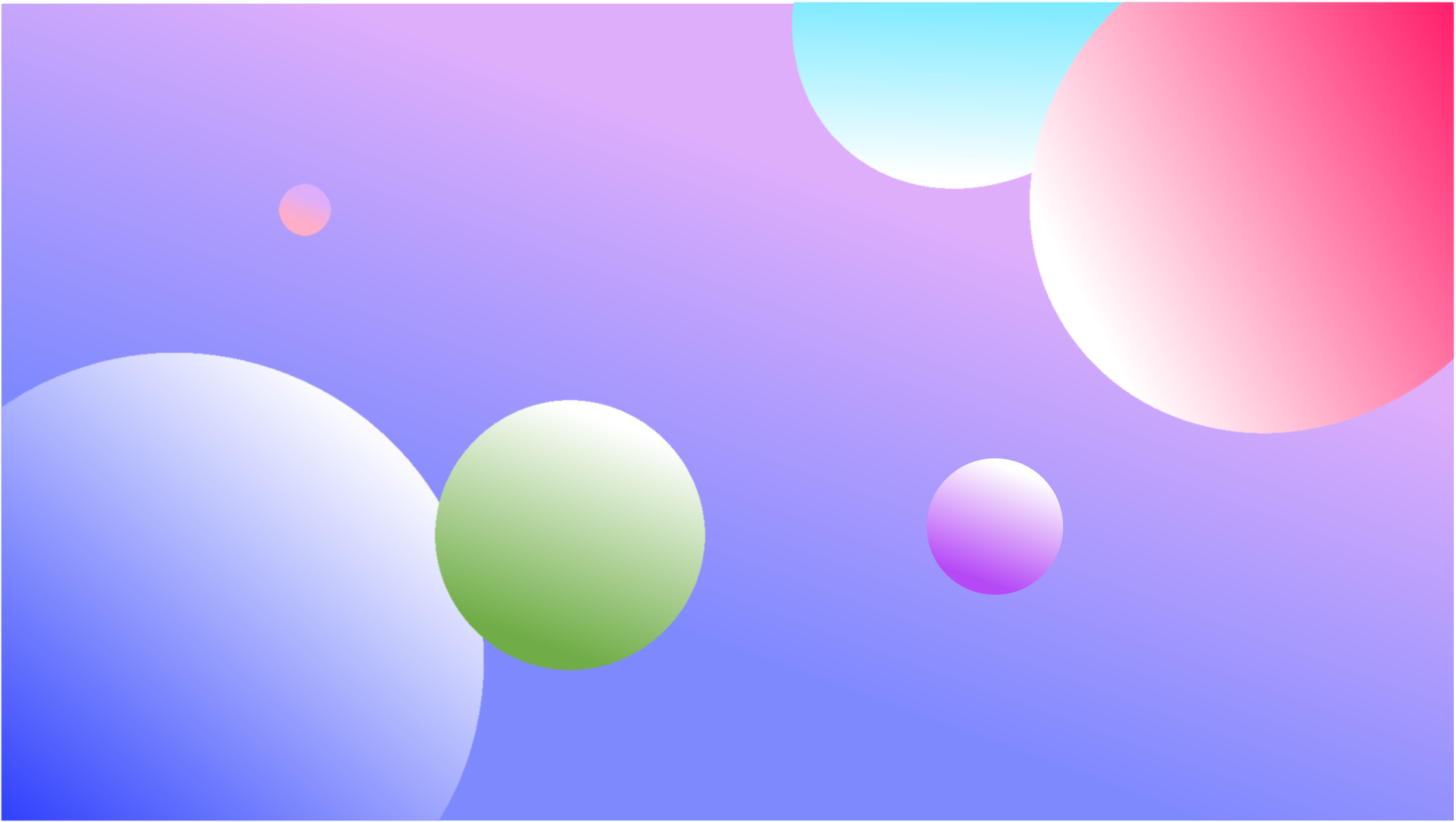 来年需要做好的工作
顺利搬迁
交付使用
02
01
九龙三项目部争取搬迁后最快时间使用网络、电话。
会所开放前完成会所网络、电话等系统的交付使用。
工作
04
03
协助客户
配合集团
协助客户营销部王城明源ERP销售系统上线推广。
配合集团做好各系统测试上线及固定资产管理工作。
officePLUS
20XX年
谢谢大家观看
Thank you for waiting
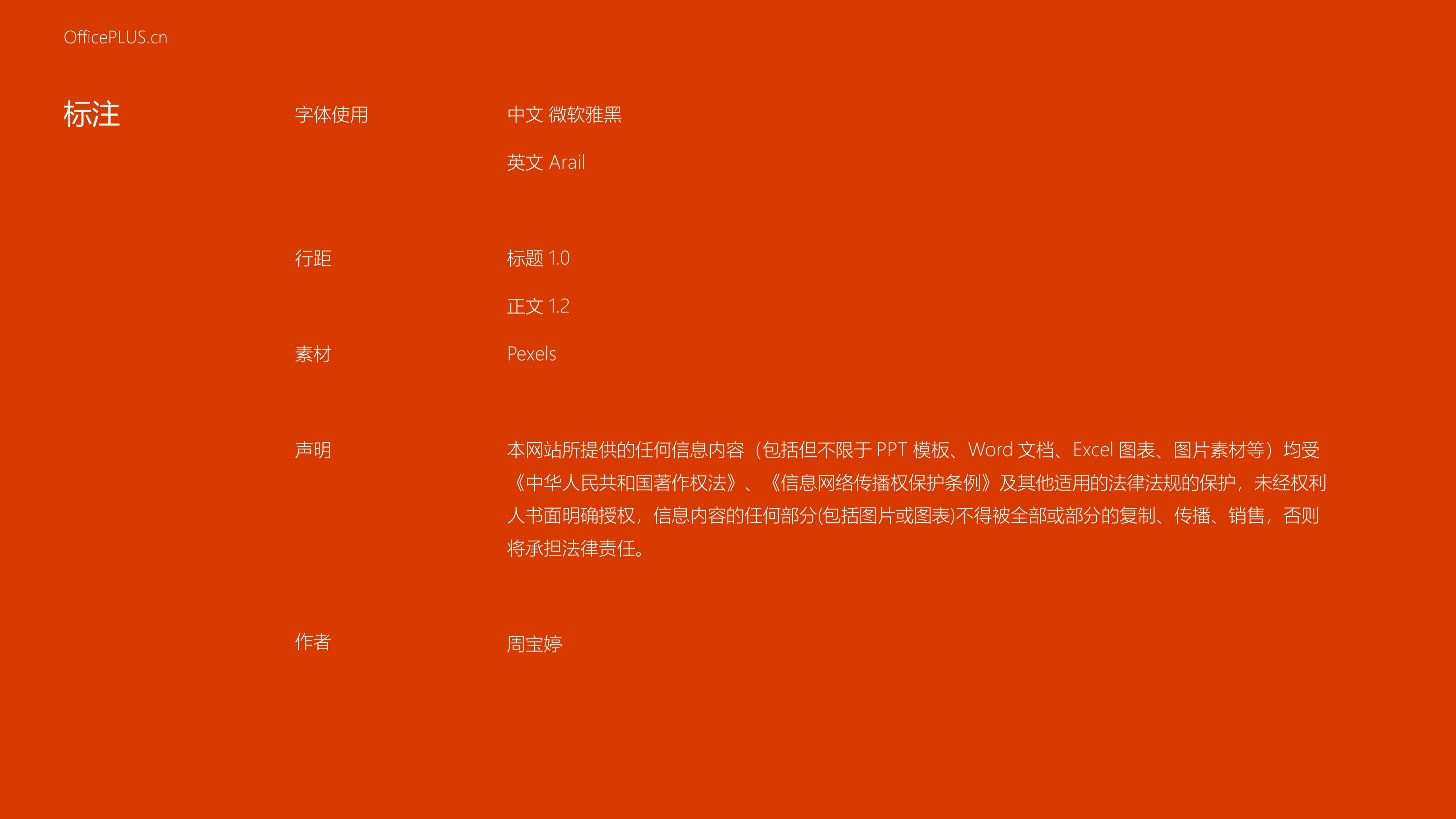